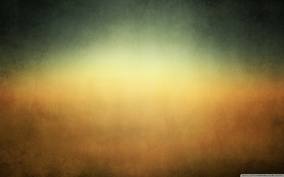 INSTRUMENTOS Y TÉCNICAS DE EVALUACIÓN METODOLOGÍAS ACTIVAS
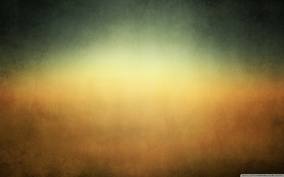 Cuando hablamos de evaluación formativa, nos remitimos a la siguiente definición:
“Aquella que pretende que los estudiantes realicen tareas que responden a demandas del mundo real, lo que implica aplicar de forma significativa el conocimiento y demostrar la posesión de habilidades y competencias, ejerciéndolas” (Mueller)
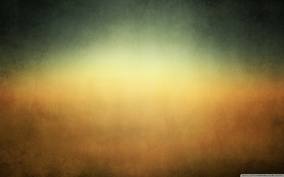 EVALUACIÓN FORMATIVA
Todo proceso de evaluación cuya finalidad sea mejorar los procesos de enseñanza – aprendizaje
Su finalidad no es calificar al alumno, sino de disponer de información que permita saber cómo ayudar al alumnado a mejorar y aprender más…

		(López Pastor, 2012)
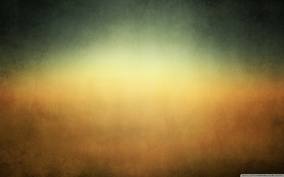 EVALUACIÓN FORMATIVA
* La evaluación formativa se considera como recurso formativo que apoya durante toda la secuencia didáctica y persigue el objetivo de facilitar el aprendizaje, tomando en consideración el proceso pero sin despreciar el valor del resultado. (Pozuelos, 2007)
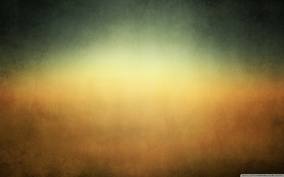 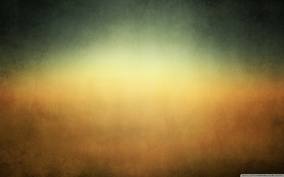 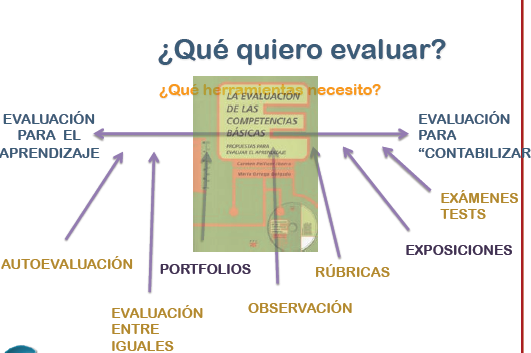 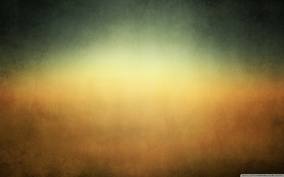 ALGUNOS INSTRUMENTOS PARA LA EVALUACIÓN FORMATIVA
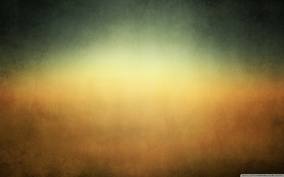 PORTFOLIO
Documento personal elaborado por el alumno durante el proyecto.
Contiene: 
-colección estructurada de los materiales utilizados (textos, vídeos, páginas web…)
-Creaciones producidas a lo largo del proyecto
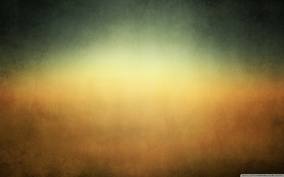 VENTAJAS DEL PORTFOLIO

 Ofrece información amplia sobre el proceso de aprendizaje
Admite el uso de la evaluación formativa para el proceso de aprendizaje
Tiene carácter cooperativo: implicación de docente y alumno en organización y desempeño de tarea
Desarrolla el alumno la autonomía y el pensamiento crítico reflexivo
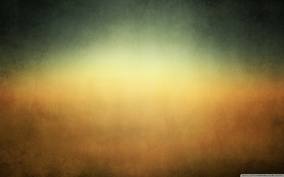 INCONVENIENTES
 DEL PORTFOLIO

 Inseguridad del alumno frente el proceso de elaboración del portfolio
Puede llegar a suponer excesivo tiempo por parte del profesor y del alumno, si no se seleccionan aspectos clave a recopilar.
Exigencia: implica alto nivel de autodisciplina y responsabilidad del alumno (punto fuerte – punto débil)
Carácter “subjetivo” de la evaluación a través del portfolio
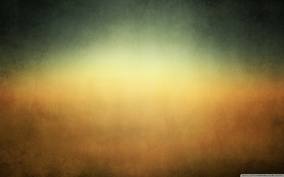 APARTADOS DE ELABORACIÓN DEL PORTFOLIO
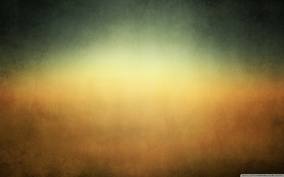 FASES PARA EL DESARROLLO DEL PORTFOLIO (Barberá, 2005)
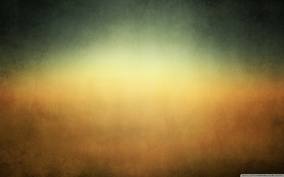 CRITERIOS DE EVALUACIÓN DEL PORTFOLIO


1.Presentación y organización
2.Redacción clara y comprensiva
3.Información actual, diversa y seleccionada con criterio
4.Equilibrio entre la información aportada por fuentes externas, por el profesor y la propia
5. Selección de actividades complementarias
6.Aportaciones de contenidos, ideas y sugerencias propias
7. Implicación, participación y compromiso
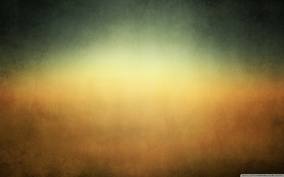 RÚBRICAS


CONCEPTO: Instrumento de evaluación basado en una escala cuantitativa y/o cualitativa asociada a unos criterios preestablecidos que miden acciones del alumnado sobre los aspectos de la tarea o actividad que serán evaluados (Torres y Perera, 2010)
Desde estos criterios se juzga, valora, califica y conceptúa sobre un determinado aspecto del proceso y se establecen niveles progresivos de dominio relativos al desempeño que una persona muestra respecto de un proceso o producción determinada (Martín Rojas, 2008)
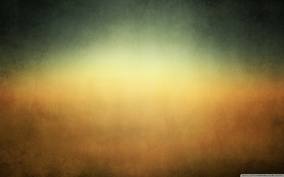 En definitiva, la rúbrica es una herramienta versátil que puede utilizarse de forma diferente para evaluar y tutorizar los trabajos de los alumnos (Torres y Perera, 2010)
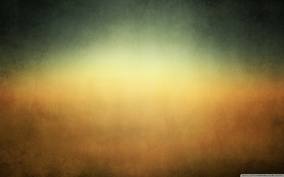 VENTAJAS DE LA RÚBRICA

Los criterios de la medición están explícitos y se conocen previamente

Permiten describir cualitativamente distintos niveles de logro que el alumno debe alcanzar

Facilita procesos de autoevaluación, permitiendo conocer al alumno sus fortalezas y debilidades con claridad
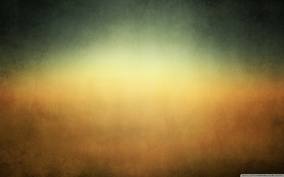 INCONVENIENTES DE LA RÚBRICA


El alumno puede tender a centrarse más en la calificación que en el aprendizaje

Puede generar conformismo dentro del alumnado

Promueve la estandarización tanto de los profesores
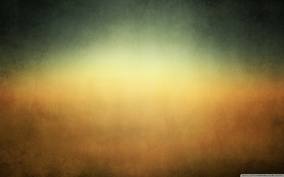 FASES PARA EL DISEÑO DE UNA RÚBRICA

1. Diseña una tabla con el número de líneas horizontales de tus objetivos del proyecto.

Haz cuatro columnas e indica en la parte superior de cada columna los puntos que equivalen a uno de los cuatro niveles de competencia
(Ejemplo: “competente avanzado- 4 puntos”, “competente- 3 puntos”, “Parcialmente competente – 2 puntos” y “No competente – 1 punto”.
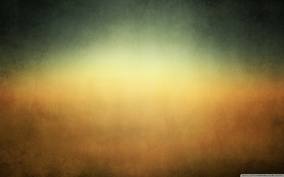 FASES PARA EL DISEÑO DE UNA RÚBRICA (Barrus, 2014)

2. Lista con los objetivos hacia abajo del lado izquierdo de la página. Escribe cada componente del proyecto que el alumno debe completar (Planificación, contenido, diseño, elementos técnicos, trabajo en grupo)

Sé claro en tus objetivos de manera que los alumnos conozcan todos los componentes del proyecto.
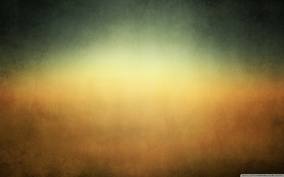 FASES PARA EL DISEÑO DE UNA RÚBRICA (Barrus, 2014)
3. Define los indicadores para cada nivel de competencia en las casillas correspondientes en medio de la rúbrica. Escribe una descripción clara del objetivo completado en el nivel de habilidad correspondiente; llena todos los espacios.
Es usual dividir cada criterio en CUATRO NIVELES. Generalmente se parte de la descripción de los niveles “óptimo” y “Pésimo” y se completa después con la redacción de los niveles intermedios (Mertler, 2001, p. 5)
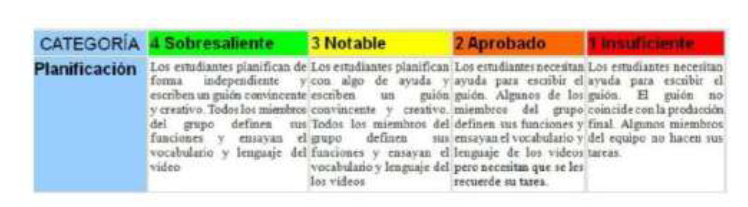 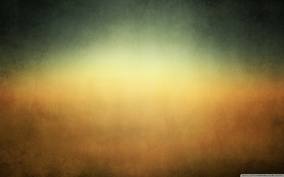 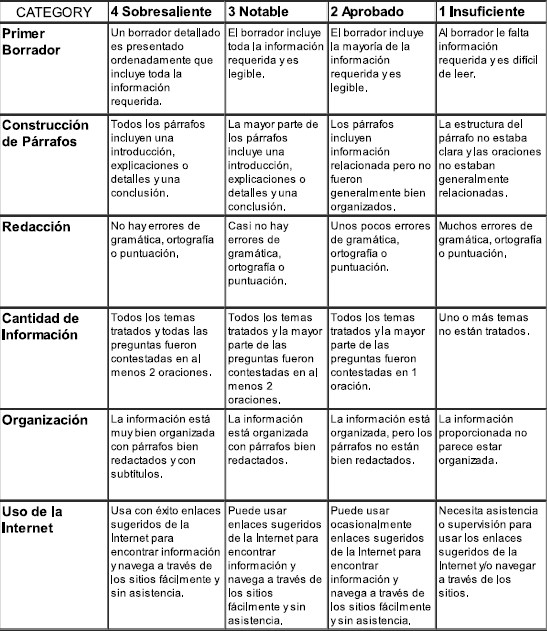 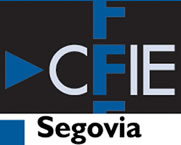 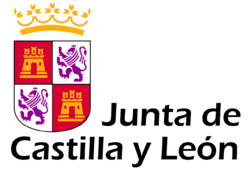 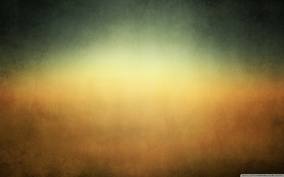 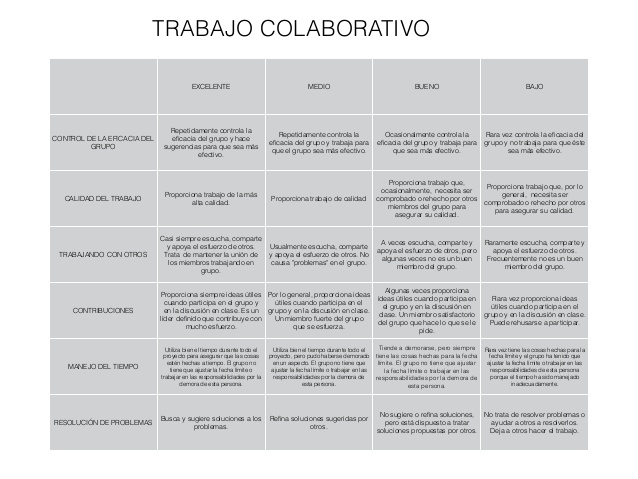 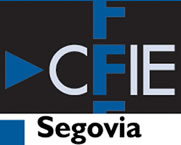 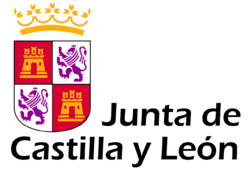 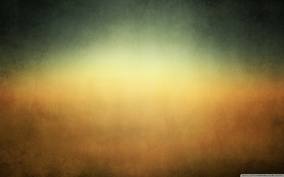 DIARIOS

PAUTAS PARA SU ELABORACIÓN

Guiar al alumnado para la escritura del diario
Establecer tiempos dentro del aula para completar el diario
No es un resumen de la actividad desarrollada en clase
Debe contar con el feedback del profesor
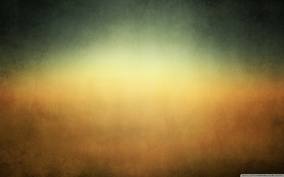 DIARIOS
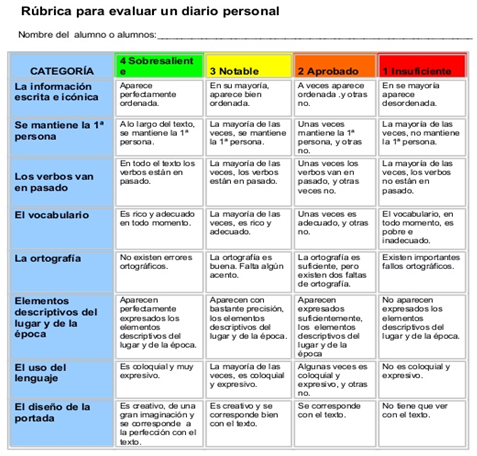 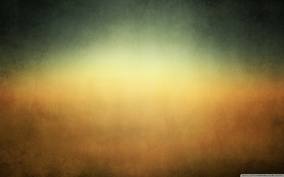 DIANA



CONCEPTO
Herramienta de evaluación participativa visual y rápida, que permite acotar un número determinado de criterios de evaluación que conocen previamente a la realización de la actividad. Estos criterios están relacionados con un número determinado de niveles que corresponderán a la valoración que demos a cada uno de ellos.
Cada porción de la diana está relacionada con un aspecto del proyecto
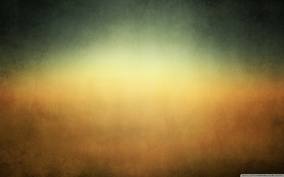 EJEMPLOS DE DIANAS DE EVALUACIÓN
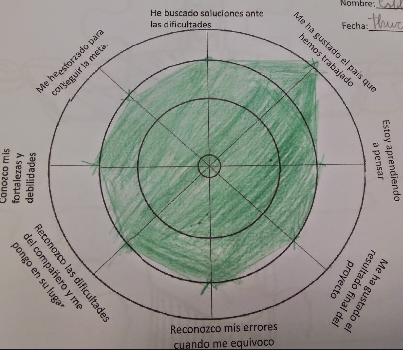 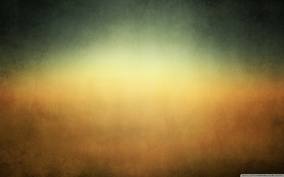 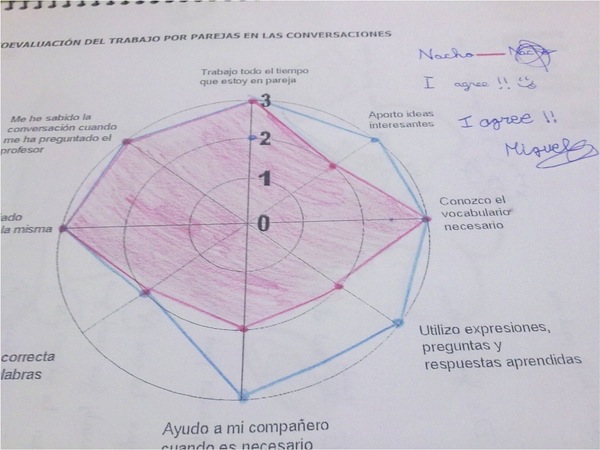 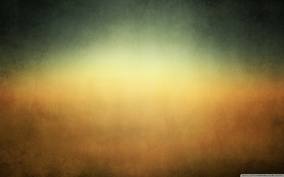 BIBLIOGRAFÍA EVALUACIÓN FORMATIVA
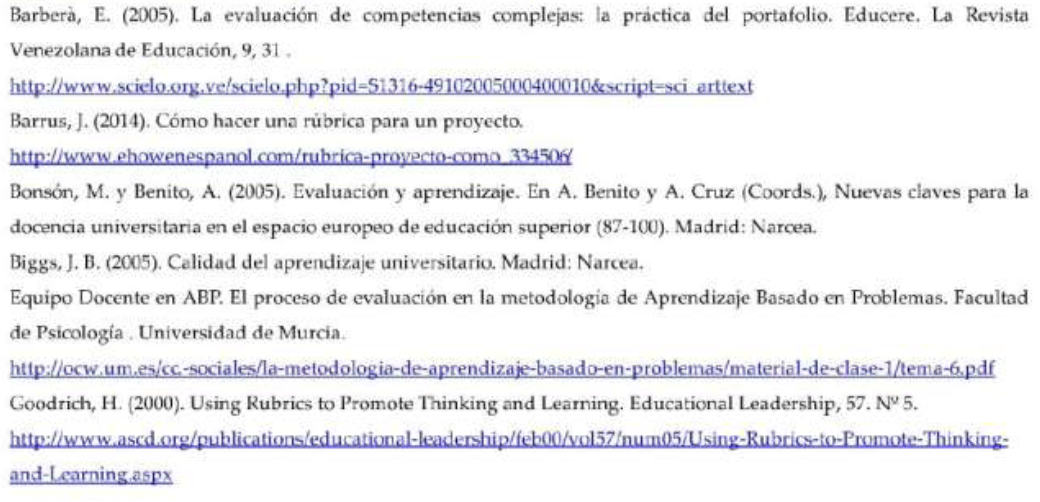 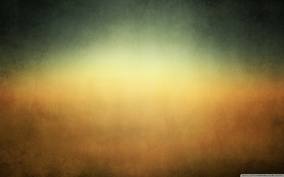 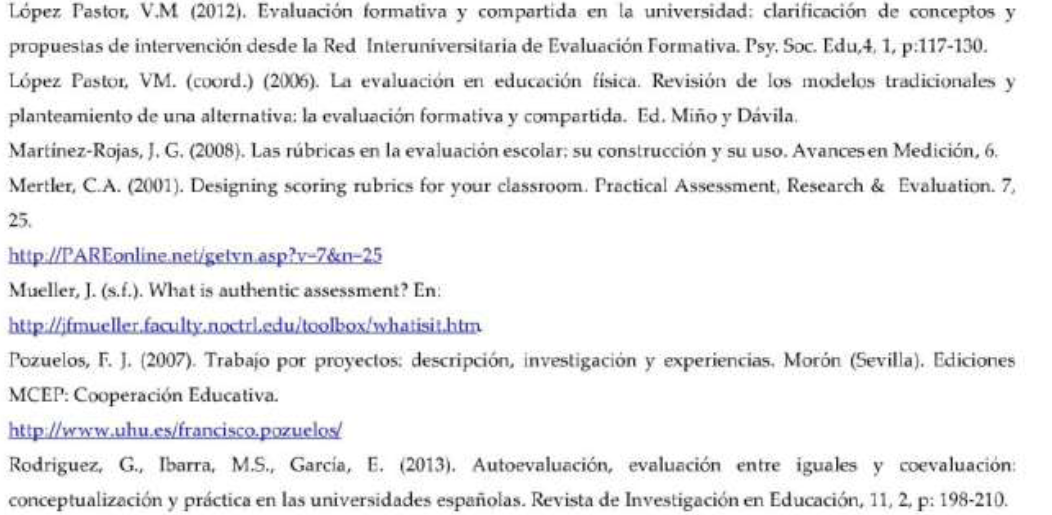 Este obra está bajo una licencia de Creative Commons Reconocimiento-NoComercial-CompartirIgual 4.0 Internacional
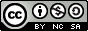